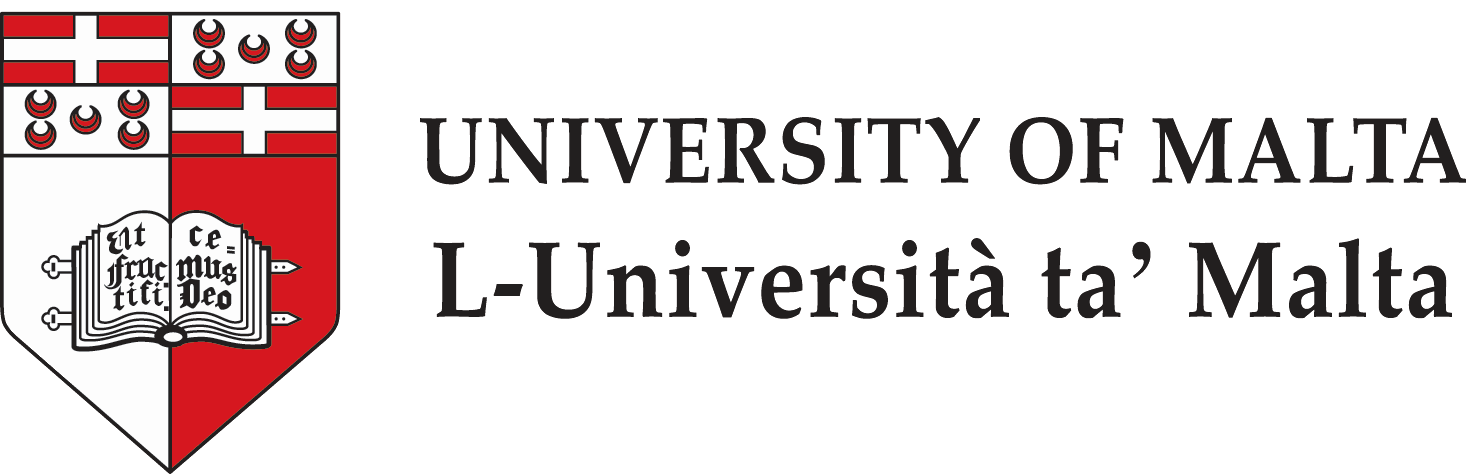 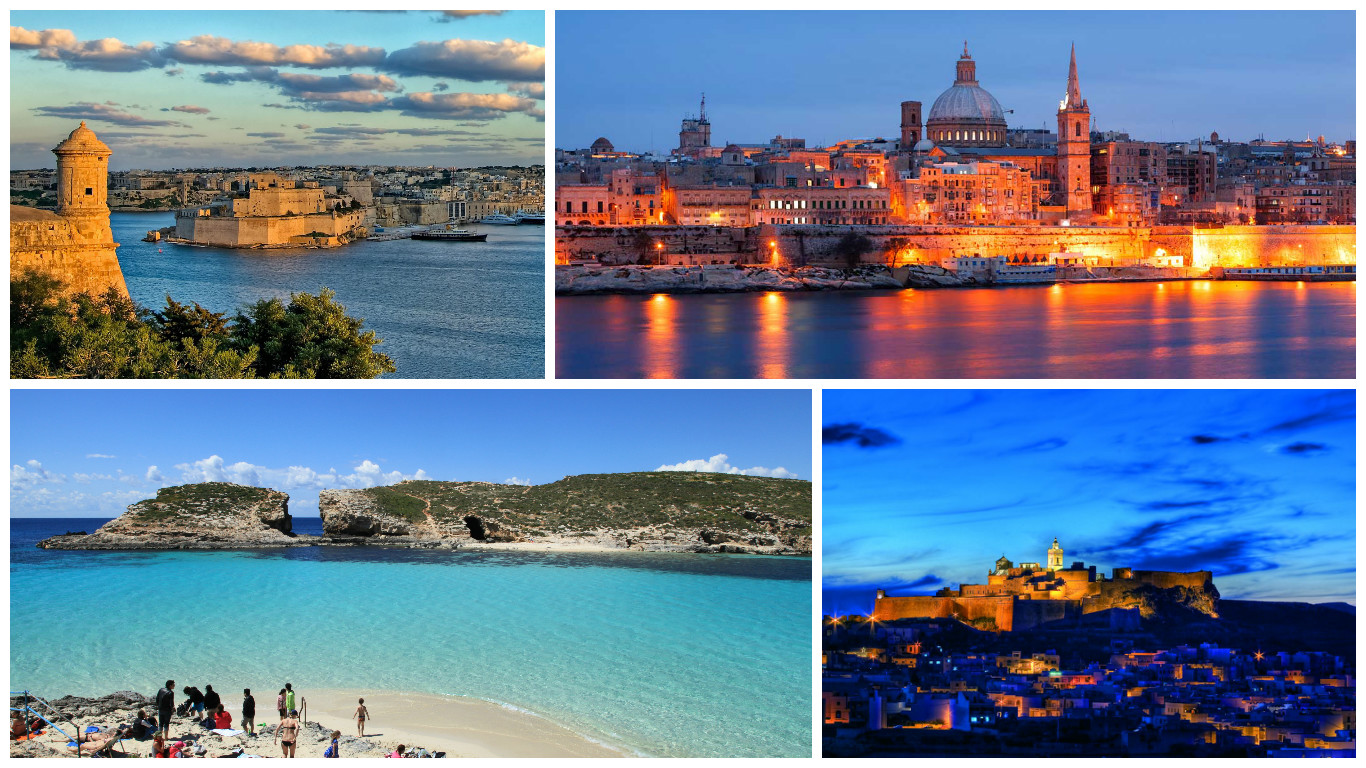 University of Malta
Founded in November 1592

Public University

11,500 students of which 10% are international from 92 different countries

Courses at undergraduate, post-graduate and doctoral level (modular system, ECTS)

Foundation Studies Course

English as the medium of instruction

Taught and Research Master Level Programmes & Joint and Dual Degree Programmes
The International & EU Office
Point of contact for all international students and outbound exchange students

15 members of staff

Erasmus+ with Programme Countries & Partner Countries, Project Support, Gulf Area, International Programmes,  Visa, Residence Permit, Orientation and integration, Personal and psycho-social support

Provide support at all times
Area of Work
Erasmus+ with Partner Countries

Project Support